Expanded Learning Opportunities ProgramFebruary 15, 2024
Expanded Learning
“Expanded Learning” means before school, after school, summer, or intersession learning programs that focus on developing the academic, social, emotional, and physical needs and interests of students through hands-on, engaging learning experiences.

It is the intent of the Legislature that Expanded Learning programs are student-centered, results driven, include community partners, and complement, but do not replicate, learning activities in the regular school day and school year.
Transforming California Schools
Expanded Learning in California
Federal Funded Programs 
21st Century Community Learning Centers Program (21st CCLC)
21st CCLC Elementary/Middle Programs
After School Safety and Enrichment for Teens Program (ASSETs)
State Funded Programs 
After School Education and Safety Program (ASES)
Expanded Learning Opportunities Program (ELO-P)
ASES/21st CCLCvs.ELO-P(1)
ASES and 21st CCLC: https://www.cde.ca.gov/ls/ex/fundingop.asp 

“Competitive” Applications 
Schools-Based Awards
ASES/21st CCLCvs.ELO-P(2)
ELO-P: 
https://www.cde.ca.gov/fg/aa/pa/elop.asp 

Formula-based Apportionments 
Local educational agency (LEA)-Based Funding
Distribution to schools is locally determined
Disclaimer
The following information is subject to change with updated legislation.
Please Note: The information is as of the date on the cover and is subject to change.
ELO-P Funding 2021–22
$1 billion ongoing funds (2021 Budget Act) 
$754 million one-time Proposition 98 General Fund
Will provide all students in low-income communities with no-cost access to nine hours of development appropriate academics and enrichment by 2025–26. 
Additionally, all LEAs, regardless of community demographics, are encouraged to offer subsidized services to all students, using a fee schedule that considers family income and ability to pay.
ELO-P Funding 2022–23
Budget: Brings total ongoing program funding to $4 billion. 

Includes $5 million to county offices of education to provide technical assistance, evaluation, and training services to support program improvement. Intended to provide support and technical assistance to LEAs for the ELO-P.
ELO-P: Intent (1)
“Unduplicated Student”: A student enrolled in a school district or a charter school who is classified as an English learner, eligible for a free or reduced-price meal, or is a foster youth.
ELO-P: Intent (2)
That all LEAs offer all unduplicated students in classroom-based instructional programs access to comprehensive after school and intersessional expanded learning opportunities. 
Transitional Kindergarten/Kindergarten through grade six.
California Education Code (EC) Section 46120: https://leginfo.legislature.ca.gov/faces/codes_displaySection.xhtml?sectionNum=46120&lawCode=EDC
ELO-P: Offer
“Offer access” means to recruit, advertise, publicize, or solicit through culturally and linguistically effective and appropriate communication channels.
ELO-P: Provide Access (1)
“Provide access,” with respect to an “Expanded Learning Opportunity Program,” means to enroll in the ELO-P. If a parent or guardian has a signed ELO-P registration form and that form is on file, the student shall be considered enrolled in the ELO-P.
ELO-P: Provide Access (2)
For a LEA receiving an ELO-P apportionment, transportation shall be provided for any student who attends a school that is not operating an ELO-P to attend a location that is providing an ELO-P, and to return to their original location or another location that is established by the LEA.
Funding 2021–22 & 2022–23 (1)
The expenditure deadline for 2021–22 and 2022–23 funding is June 30, 2024, EC Section 46120(d)(6). LEAs will be required to submit an expenditure report to the CDE for 2021–22 and 2022–23 ELO Program funds after the expenditure deadline for each fiscal year. Unexpended and unencumbered funds will be due back to the state at that time.
Funding 2021–22 & 2022–23 (2)
Commencing with the 2023–24 fiscal year, funds do not have an expenditure deadline and carryover funding is permissible. Beginning in 2023–24, the ELO Program will be included in the LEA’s annual audit, and failure to meet certain program requirements will result in an audit finding and funding may be due back to the State.

All funds, including carryover funding, must be spent on ELO Program services. ELO Program funding can only be used for ELO Program-related expenses.
Entitlement Rates
LEAs Rate #2: 

Dependent on remaining balance after Rate #1 

< 75 percent

ELO-P Entitlements: https://www.cde.ca.gov/fg/aa/pa/
LEAs Rate #1: 

$2,750 for Unduplicated Pupil Percentages (UPP) 

≥ 75 percent
ELO-P: Entitlement Rates
46120(d)(4) A local educational agency receiving funding pursuant to subparagraph (B) of paragraph (1) shall be provided at least three years of funding pursuant to that subparagraph upon becoming eligible to receive funding pursuant to that subparagraph. A local educational agency that does not meet the requirements of subparagraph (B) of paragraph (1) for four consecutive years shall be ineligible to receive funding pursuant to that subparagraph.
ELO-P: UPP Commencing with 2023–24 (1)
LEAs with an UPP at or above 75 percent shall offer to all students in classroom-based instructional programs in kindergarten, including transitional kindergarten, and grades one to six, inclusive, access to ELO-Ps, and shall provide access to any student whose parent or guardian requests their placement in a program.
ELO-P: UPP Commencing with 2023–24 (2)
LEAs with an UPP below 75 percent shall offer to at least all unduplicated students in classroom-based instructional programs in kindergarten, including transitional kindergarten, and grades one to six, inclusive, access to ELO-Ps, and shall provide access to any unduplicated student whose parent or guardian requests their placement in a program.
ELO-P: Programming (1)
On school days, in-person, with qualified staff 
Before School and/or After School 
No less than nine hours 
Core Day + Expanded Learning = Nine Hours
ELO-P: Programming (2)
At least 30 Non-school days (no less than Nine Hours), in-person 
46120(b)(1)(B) Inclusive of extended school year days provided pursuant to paragraph (3) of subdivision (b) of Section 56345
46120(g)(4)“Nonschooldays” means days not identified pursuant to subparagraph (A) of paragraph (1) of subdivision (b), inclusive of Saturdays, as described in Section 37223
ELO-P: Programming (3)
Frontier only: For ELO-Ps located in a frontier designated geographical location*: 
Program requirements are no less than eight hours of combined instructional time, recess, meals, and in-person before or after school expanded learning opportunities per instructional day.
No less than eight hours of in-person Expanded Learning opportunities on at least 30 nonschooldays, during intersessional periods.
ELO-P: Programming (4)
*Frontier designated geographic location means a school site in an area that has a population density of less than 11 persons per square mile.
ELO-P: Programming (5)
LEAs shall prioritize services provided pursuant to this section at school sites in the lowest income communities, as determined by prior year percentages of students eligible for free and reduced-price meals, while maximizing the number of schools and neighborhoods with ELO-Ps across their attendance area.
ELO-P: Programming (6)
Every student is eligible to participate 

Fees: Cannot charge homeless youth, foster youth, students eligible for Free & Reduced Price Meals. Family fees must be on a sliding scale, based on ability to pay. 

20:1 ratio (Transitional Kindergarten/Kindergarten, requires 10:1) 

LEAs may provide up to three days of staff development during regular ELO-P hours.
ELO-P: Programming (7)
An Expanded Learning Opportunity Program operating may operate without obtaining a child daycare facility license or special permit.

An Expanded Learning Opportunity Program operating with a daycare facility license or special permit as of June 1, 2023, must maintain that license or permit until June 30, 2024.
ELO-P: Programming (8)
Programs that operate an Expanded Learning program that serve students who do not participate in ELO-P/ASES/21st CCLC are not automatically exempt from licensing requirements. 

If multiple funding sources are used to serve pupils in an expanded learning opportunity program, a conflict in program requirements shall be resolved in favor of the funding source with the stricter requirements.
Expanded Learning Programming (1)
Educational and Literacy Element in one or more of the following areas: language arts, mathematics, history and social science, computer training, or science 
Educational Enrichment Element that may include fine arts, career technical education, recreation, physical fitness, and prevention activities 
Snack and/or meal
Staff meet minimum qualifications for an instructional aide, pursuant to policies of school district
Expanded Learning Programming (2)
Review Program Plan every three years: Program Goals, Program Content, Outcome Measures, other information requested by California Department of Education. 
Safe physical and emotional environment, opportunities for relationship building, and promote active student engagement.
Staff Training 
Integration with regular school day and other Expanded Learning opportunities.
Expanded Learning Programming (3)
Community Collaboration, includes support of school site principal and staff 
Opportunities for physical activity 
Fiscal accountability 
Continuous Quality Improvement (CQI) program process
ELO-P: Collaboration (1)
LEAs are encouraged to collaborate with community-based organizations and childcare providers, especially those participating in state or federally subsidized childcare programs, to maximize the number of ELO-Ps offered across their attendance areas.
ELO-P: Collaboration (2)
This section does not limit parent choice in choosing a care provider or program for their child outside of the required instructional minutes provided during a school day.
Student participation in an ELO-P is optional.
Children eligible for an ELO-P may participate in, and generate reimbursement for, other state or federally subsidized childcare programs, pursuant to the statutes regulating those programs.
Funding
Funds provided to a LEA shall be used to support student access to ELO-Ps, which may include, but is not limited to: 
Hiring literacy coaches, high-dosage tutors, school counselors, and instructional day teachers and aides to assist students as part of the LEAs program enrichment activities.
Compliance
Commencing with the 2023–24 fiscal year, an LEA shall be subject to the audit 

Commencing with the 2023-24 fiscal year, an LEA may be selected for a program monitoring review
Compliance: Offer/Access (1)
If an LEA either fails to offer or provide access to ELO-Ps to eligible students, the Superintendent (State Superintendent of Public Instruction/CDE) shall withhold from the LEAs apportionment of funds an amount proportionate to the number of students to whom the LEA failed to offer or provide access to ELO-Ps.
Compliance: Offer/Access (2)
Students opting not to participate in the ELO-P shall not generate a penalty for an LEA pursuant to this paragraph.
Compliance: Days/Hours
If a school district fails to maintain the required number of days or hours, the Superintendent (State Superintendent of Public Instruction/CDE) shall withhold from the school district’s apportionment of funds an amount equal to the product of 0.0048 times the school district’s apportionment for each day the school district fails to meet the day or hour requirements.
Compliance: Charter Schools
If a charter school fails to maintain the required number of days or hours the Superintendent (State Superintendent of Public Instruction/CDE) shall withhold from the charter school’s apportionment an amount equal to the product of 0.0049 times the charter school’s apportionment for each day the charter school fails to meet the day or hour requirements.
ELO Program Plan Guide (1)
Considered a living document
Review and update every three years
In the interim, plans should be updated with addendums, as LEAs modify their programs
Work collaboratively with partners and staff to develop and review the plan
Needs to be approved by the LEA’s Governing Board in a public meeting and posted on the LEA’s website
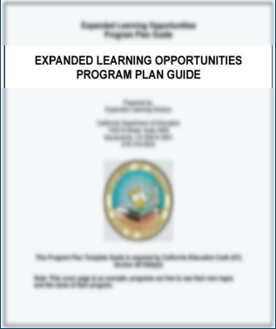 ELO Program Plan Guide (2)
Program plans should be completed prior to the start of program
LEAs should use the program plan to demonstrate how it intends to utilize the ELO-P funding 
Expenditures should be necessary, reasonable, documented, and aligned with activities in the board approved ELO-P Plan
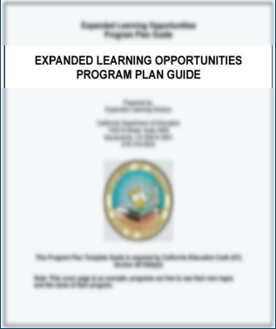 ELO-P Web Page
Law
Funding Results
Program Plan
Audit Guide
Frequently Asked Questions (FAQs)
Resources

https://www.cde.ca.gov/ls/ex/elopinfo.asp
System of Support for Expanded Learning (SSEL)
Includes 16 County Offices of Education in the 11 California County Superintendents Educational Services Association Regions 
SSEL Contacts: https://www.cde.ca.gov/ls/ex/sosexplearncontacts.asp
Resources (1)
The Frequently Asked Questions (FAQs) are updated on a regular basis to provide more in depth guidance for the ELO Program.

Please see the most recent FAQs here: https://www.cde.ca.gov/ls/ex/elofaq.asp
Resources (2)
CDE ELO-P Web Page: https://www.cde.ca.gov/ls/ex/elopinfo.asp  
ELO-P Fireside Chats: https://www.afterschoolnetwork.org/elo-program-fireside-chats 
ELO-P Convening Materials: https://www.afterschoolnetwork.org/ca-elo-convenings
Quality Standards for Expanded Learning in California: https://www.afterschoolnetwork.org/quality-standards-expanded-learning
Resources (3)
SSEL Contact Information: https://www.cde.ca.gov/ls/ex/sosexplearncontacts.asp 
California Afterschool Network Contact Information: https://www.afterschoolnetwork.org/staff-directory 
Entitlements/Apportionments: https://www.cde.ca.gov/fg/aa/pa/elop.asp 
ELO Program Office Hours https://www.afterschoolnetwork.org/elo-program-technical-assistance
Questions?
For fiscal questions regarding apportionments/entitlements, please email: 
PASE@cde.ca.gov
For program questions, please visit the link at  
https://www.cde.ca.gov/ls/ex/sosexplearncontacts.asp
For more information regarding the instructional time and attendance accounting requirements for Saturday School, please email: 
AttendanceAccounting@cde.ca.gov
For additional feedback on the Expanded Learning Opportunities Programs, please email:
      ELOPrograms@cde.ca.gov